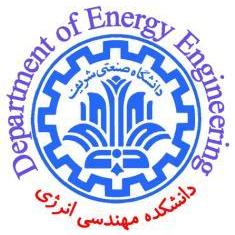 عنوان کامل پروژه با فونت 48 ب تیتر
نام دانشجو، دانشکده مهندسی انرژی دانشگاه صنعتی شریف
نام استاد راهنما، دانشگاه
جدول1- توضیح جدول با فونت 24 نازنین
گزارش کارهای انجام شده و نتایج
مقدمه : موضوع و اهداف پژوهش
در این بخش گزارش کار های انجام شده و نتایج بدست آمده تا این مرحله شامل نتایج اولیه آورده می شود.کليه شکل­ها، جدول­ها، دياگرام­ ها و عکس­ها در درون متن آورده شود. تمامی این موارد بايد به ترتيب با عدد و بدون استفاده از پرانتز شماره گذاری شوند و دارای توضیح مرتبط باشند. شکل­ها، دیاگرام‌ها و عکس­ها بايد زيرنويس و جدول­ها بايد بالانويس داشته باشد. اعداد، حروف و علائم آنها بايد خوانا و قابل رؤيت باشد.
مقدمه شامل موضوع ، اهداف و دستاوردهای مورد انتظار پژوهش، و خلاصه ای از پیشینه پژوهش می باشد. سعی شود این بخش به طور خلاصه نوشته شود و بیشتر به تشریح روش شناسی و نتایج اولیه به دست آمده تا این مرحله پرداخته شود.
روش شناسی
این بخش شامل تشریح روش و ابزار های بکارگرفته شده برای انجام پروژه می باشد. در صورت نياز به فضای بیشتر می توانید از بخشی از ستون دوم پوستر استفاده کنید.
نمودار1-توضیح با فونت 24 نازنین
برنامه کار آتی
برنامه ادامه پژوهش و اتمام کارهای باقیمانده ، همراه با جدول زمان بندی انجام پروژه در این بخش آورده شود.
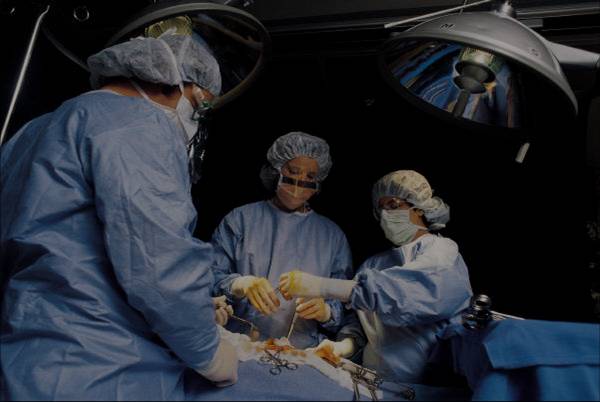 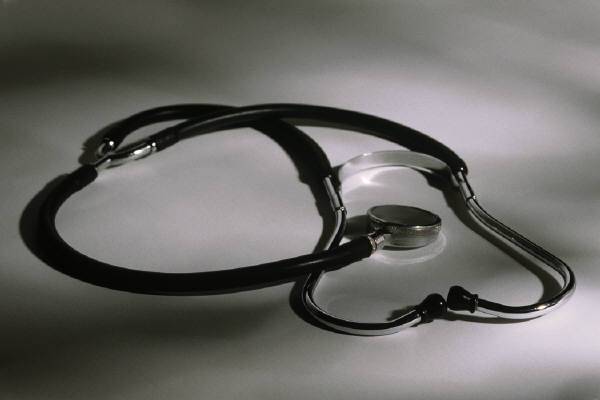 شکل 1- توضیح با فونت 24 نازنین
شکل 2- توضیح با فونت 24 نازنین
مراجع منتخب
1.
2.
3.